Wystan Hugh Auden1907 - 1973
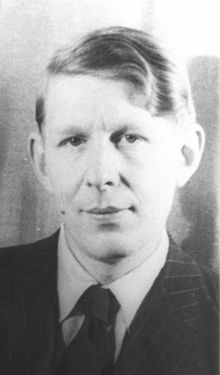 … the man I consider the greatest mind of the 20th century: Wystan Hugh Auden

… being brought up on essentially emphatic and self-asserting diet of Russian verse, I was quick to register this  recipe whose main component was self-restraint …

… neutrality of tone was very much a feature of Auden’s poetry

… Auden was a metaphysical poet, a man of terrific lyrical gifts who disguised himself as an observer of public mores
SEPTEMBER 1, 1939
 
 I sit in one of the dives
 On Fifty-second Street
 Uncertain and afraid
 As the clever hopes expire
 Of a low dishonest decade:
 Waves of anger and fear
 Circulate over the bright
 And darkened lands of the earth,
 Obsessing our private lives;
 The unmentionable odour of death
 Offends the September night.
 
 Accurate scholarship can
 Unearth the whole offence
 From Luther until now
 That has driven a culture mad,
 Find what occurred at Linz,
 What huge imago made
 A psychopathic god:
 I and the public know
 What all schoolchildren learn,
 Those to whom evil is done
 Do evil in return.
Exiled Thucydides knew
 All that a speech can say
 About Democracy,
 And what dictators do,
 The elderly rubbish they talk
 To an apathetic grave;
 Analysed all in his book,
 The enlightenment driven away,
 The habit-forming pain,
 Mismanagement and grief:
 We must suffer them all again.
 
 Into this neutral air
 Where blind skyscrapers use
 Their full height to proclaim
 The strength of Collective Man,
 Each language pours its vain
 Competitive excuse:
 But who can live for long
 In an euphoric dream;
 Out of the mirror they stare,
 Imperialism's face
 And the international wrong.
Faces along the bar
 Cling to their average day:
 The lights must never go out,
 The music must always play,
 All the conventions conspire
 To make this fort assume
 The furniture of home;
 Lest we should see where we are,
 Lost in a haunted wood,
 Children afraid of the night
 Who have never been happy or good.
 
 The windiest militant trash
 Important Persons shout
 Is not so crude as our wish:
 What mad Nijinsky wrote
 About Diaghilev
 Is true of the normal heart;
 For the error bred in the bone
 Of each woman and each man
 Craves what it cannot have,
 Not universal love
 But to be loved alone.
From the conservative dark
 Into the ethical life
 The dense commuters come,
 Repeating their morning vow;
 'I will be true to the wife,
 I'll concentrate more on my work,'
 And helpless governors wake
 To resume their compulsory game:
 Who can release them now,
 Who can reach the dead,
 Who can speak for the dumb?
 
 All I have is a voice
 To undo the folded lie,
 The romantic lie in the brain
 Of the sensual man-in-the-street
 And the lie of Authority
 Whose buildings grope the sky:
 There is no such thing as the State
 And no one exists alone;
 Hunger allows no choice
 To the citizen or the police;
 We must love one another or die.
Defenseless under the night
 Our world in stupor lies;
 Yet, dotted everywhere,
 Ironic points of light
 Flash out wherever the Just
 Exchange their messages:
 May I, composed like them
 Of Eros and of dust,
 Beleaguered by the same
 Negation and despair,
 Show an affirming flame.
Stop all the clocks, cut off the telephone,
Prevent the dog from barking with a juicy bone,
Silence the pianos and with muffled drum
Bring out the coffin, let the mourners come.
 
Let aeroplanes circle moaning overhead
Scribbling on the sky the message He is Dead
Put crepe bows round the white necks of the public doves,
Let the traffic policeman wear black cotton gloves.
 
He was me North, my South, my East and West,
My working week and my Sunday rest,
My noon, my midnight, my talk, my song
I thought that love would last for ever, I was wrong.
 
The stars are not wanted now: put out every one;
Pack up the moon and dismantle the sun;
Pour away the ocean and sweep up the wood,
For nothing now can ever come to any good.
Перевод И.А.Бродского
Stop all the clocks, cut off the telephone,
Prevent the dog from barking with a juicy bone,
Silence the pianos and with muffled drum
Bring out the coffin, let the mourners come.

Let aeroplanes circle moaning overhead
Scribbling on the sky the message He is Dead
Put crepe bows round the white necks of the public doves,
Let the traffic policeman wear black cotton gloves.

He was me North, my South, my East and West,
My working week and my Sunday rest,
My noon, my midnight, my talk, my song
I thought that love would last for ever, I was wrong.

The stars are not wanted now: put out every one;
Pack up the moon and dismantle the sun;
Pour away the ocean and sweep up the wood,
For nothing now can ever come to any good.
Часы останови, забудь про телефон
И бобику дай кость, чтобы не тявкал он.
Накрой чехлом рояль; под барабана дробь
И всхлипыванья пусть теперь выносят гроб.

Пускай аэроплан, свой объясняя вой,
Начертит в небесах “Он мертв” над головой,
И лебедь в бабочку из крепа спрячет грусть,
Регулировщики – в перчатках черных пусть.

Он был мой Север, Юг, мой Запад, мой Восток,
Мой шестидневный труд, мой выходной восторг,
Слова и их мотив, местоимений сплав.
Любви, считал я, нет конца. Я был не прав.

Созвездья погаси и больше не смотри
Вверх. Упакуй луну и солнце разбери,
Слей в чашку океан, лес чисто подмети.
Отныне ничего в них больше не найти.
In Memory of W. B. Yeats

He disappeared in the dead of winter:
The brooks were frozen, the airports almost deserted,
 And snow disfigured the public statues;
 The mercury sank in the mouth of the dying day.
 What instruments we have agree 
 The day of his death was a dark cold day.
Far from his illness
The wolves ran on through the evergreen forests,
The peasant river was untempted by the fashionable quays;
By mourning tongues
The death of the poet was kept from his poems.

But for him it was his last afternoon as himself,
An afternoon of nurses and rumours;
The provinces of his body revolted,
The squares of his mind were empty,
Silence invaded the suburbs,
The current of his feeling failed; he became his admirers.
He disappeared in the dead of winter:
The brooks were frozen, the airports almost deserted,
And snow disfigured the public statues;
The mercury sank in the mouth of the dying day.
What instruments we have agree 
The day of his death was a dark cold day.

Far from his illness
The wolves ran on through the evergreen forests,
The peasant river was untempted by the fashionable quays;
By mourning tongues
The death of the poet was kept from his poems.

But for him it was his last afternoon as himself,
An afternoon of nurses and rumours;
The provinces of his body revolted,
The squares of his mind were empty,
Silence invaded the suburbs,
The current of his feeling failed; he became his admirers.
Now he is scattered among a hundred cities
And wholly given over to unfamiliar affections,
To find his happiness in another kind of wood
And be punished under a foreign code of conscience.

The words of a dead man
Are modified in the guts of the living.
But in the importance and noise of to-morrow
When the brokers are roaring like beasts on the floor of the Bourse,
And the poor have the sufferings to which they are fairly accustomed,
And each in the cell of himself is almost convinced of his freedom,

A few thousand will think of this day
As one thinks of a day when one did something slightly unusual.
What instruments we have agree
The day of his death was a dark cold day.
THE UNKNOWN CITIZEN
(To JS/07/M/378  This Marble Monument Is Erected by the State)

He was found by the Bureau of Statistics to be
One against whom there was no official complaint,
And all the reports on his conduct agree
That, in the modern sense of an old-fashioned word he was a saint, 
For in everything he did he served the Greater Community
Except for the War till the day he retired
He worked in a factory and never got fired,
But satisfied his employers, Fudge Motors Inc.
Yet he wasn't a scab or odd in his views,
For his Union reports that he paid his dues,
(Our report on his Union shows it was sound)
And our Social Psychology workers found
That he was popular with his mates and liked a drink
The Press are convinced that he bought a paper every day
And that his reactions to advertisements were normal in every way
Policies taken out in his name prove that he was fully insured
And his Health-card shows he was once in hospital but left it cured.
Both Producers Research and High-Grade Living declare
He was fully sensible to advantages of the Instalment Plan
And had everything necessary to the Modern Man,
A phonograph, a radio, a car and a frigidaire.
Our researchers into Public Opinion are content 
That he held the proper opinions for the time of year-
When there was peace, he was for peace; when there was war he went.
He was married and added children to the population
Which our Eugenist says was the right number for a parent his  generation,
And our teachers report that he never interfered with their education.
Was he free? Was he happy? The question is absurd-
Had anything been wrong, we should certainly have heard.
THE UNKNOWN CITIZEN
(To JS/07/M/378  This Marble Monument Is Erected by the State)

He was found by the Bureau of Statistics to be
One against whom there was no official complaint,
And all the reports on his conduct agree
That, in the modern sense of an old-fashioned word he was a saint, 
For in everything he did he served the Greater Community
Except for the War till the day he retired
He worked in a factory and never got fired,
But satisfied his employers, Fudge Motors Inc.
Yet he wasn't a scab or odd in his views,
For his Union reports that he paid his dues,
(Our report on his Union shows it was sound)
And our Social Psychology workers found
That he was popular with his mates and liked a drink
The Press are convinced that he bought a paper every day
And that his reactions to advertisements were normal in every way
Policies taken out in his name prove that he was fully insured
And his Health-card shows he was once in hospital but left it cured.
НЕИЗВЕСТЫНЙ ГРАЖДАНИН
Этот мраморный монумент воздвигнут за счет государства в честь ХС/07/М/378

Бюро Статистики подтвердило снова,
Что он не судился, все данные говорят:
В современном смысле старомодного слова
Он праведник, внесший свой скромный вклад
В развитие нашей Великой Страны.
С самой юности до пенсионного года
Он ни разу (исключая годы войны)
Не увольнялся со своего завода.
В Кукиш-Моторс ему всегда были рады:
Не штрейкбрехер, достойные взгляды,
Профсоюзные взносы уплачивал в срок.
(Профсоюз положительный), означенный парень
По мнению Психологов был популярен
На службе, и выпивка шла ему впрок.
Каждый день он покупал по газете,
Реакция на Рекламу была первый класс,
Застрахованный от всего на свете,
Он в Больнице, однако, был только раз.
Перевод П. Грушко
Both Producers Research and High-Grade Living declare
He was fully sensible to advantages of the Instalment Plan
And had everything necessary to the Modern Man,
A phonograph, a radio, a car and a frigidaire.
Our researchers into Public Opinion are content 
That he held the proper opinions for the time of year-
When there was peace, he was for peace; when there was war he went.
He was married and added children to the population
Which our Eugenist says was the right number for a parent his  generation,
And our teachers report that he never interfered with their education.
Was he free? Was he happy? The question is absurd-
Had anything been wrong, we should certainly have heard.
Согласно Вестнику высших сфер,
Он был поклонник Системы Рассрочек,
Имел все вещи и, среди прочих,
Радиолу, машину, кондиционер.
По мнению Службы общественных мнений,
Во взглядах его был здравый резон:
Если был мир — за мир был и он,
А война — он шел на войну. Тем не менее
Он выжил, имел пятерых детей,
Наш Демограф писал в одной из статей
О количестве этом как об идеале.
В Школе был смирным, правильно рос.
Был ли счастлив? Свободен? Странный вопрос:
Если б не был, мы бы об этом знали.
DANCE MACABRE

It`s farewell to the drawing-room`s civilized cry, 
The professor`s sensible whereto and why, 
The frock-coated diplomat`s aplomb, 
Now matters and settled with gas and with bomb. 

The works for two pianos, the brilliant stories, 
Of reasonable giants and remarkable fairies, 
The pictures, the ointments, the frangible wares 
And the branches of olive are stored upstairs. 

For the Devil has broken parole and arisen, 
He has dynamited his way out of prison, 
Out of the well where his Papa throws 
The rebel angel, outcast rose. 

Millions already have come to their harm, 
Succumbing like doves to his adder`s charm; 
Hundreds of trees in the world are unsound: 
I`m the axe that must cut them down to the ground.
For I, after all, am Fortunate One, 
The Happy-Go-Lucky, the spoiled Third Son; 
For me it is written the Devil to chase 
And to rid the earth of the human race. 

The behaving of man is world of horror, 
A sedentary Sodom and slick Gomorrah; 
I must take charge of the liquid fire 
And storm the cities of human desire. 

I shall come, I shall punish, the Devil be dead, 
I shall have caviare thick on my bread, 
I shall build myself a cathedral for home 
With a vacuum-cleaner in every room. 

For it`s order and trumpet and anger and drum 
And power and glory command you to come; 
The graves shall fly open and let you all in, 
And the earth shall be empied of mortal sin.
The fishes are silent deep in the sea, 
The sky are lit up like a Christmas tree, 
The star in the West shoots its warning cry: 
«Mankind is alive, but mankind must die». 

So good-bye to the house with its wallpaper red, 
Good-bye to the sheets on the warm double bed, 
Good-bye the beautiful birds on the wall, 
It`s good-bye, dear heart, good-bye to you all.
Перевод М. Индаковой
DANCE MACABRE

It`s farewell to the drawing-room`s civilized cry, 
The professor`s sensible whereto and why, 
The frock-coated diplomat`s aplomb, 
Now matters and settled with gas and with bomb. 

The works for two pianos, the brilliant stories, 
Of reasonable giants and remarkable fairies, 
The pictures, the ointmens, the frangible wares 
And the branches of olive are stored upstairs. 

For the Devil has broken parole and arisen, 
He has dynamited his way out of prison, 
Out of the well where his Papa throws 
The rebel angel, outcast rose. 

Millions already have come to their harm, 
Succumbing like doves to his adder`s charm; 
Hundreds of trees in the world are unsound: 
I`m the axe that must cut them down to the ground.
ПЛЯСКА СМЕРТИ

Прощайте, гостиных светских уют, 
Где профессоров все вопрошанья снуют. 
Дипломатов во фраках собранья средь помп: 
Всё решается бранью газа и бомб. 

Соната для двух фортепьяно, былин 
Волшебные феи, герой-исполин, 
Трофеи искусства, что едки как соль, 
И ветви олив полонят антресоль. 

Дьявол нарушил запрет. Из тюрьмы 
Лаз обнаружил в мир кутерьмы, 
Где Создатель навеки его заточил, 
Где ангел-бунтарь зуб на весь свет точил. 

У убийцы мильоны уже под кирзой, 
Сражённые, как голубицы, гюрзой. 
Сотни деревьев умолкли с тех пор: 
Я — карающий меч, точнее – топор.
For I, after all, am Fortunate One, 
The Happy-Go-Lucky, the spoiled Third Son; 
For me it is written the Devil to chase 
And to rid the earth of the human race. 

The behaving of man is world of horror, 
A sedentary Sodom and slick Gomorrah; 
I must take charge of the liquid fire 
And storm the cities of human desire. 

I shall come, I shall punish, the Devil be dead, 
I shall have caviare thick on my bread, 
I shall build myself a cathedral for home 
With a vacuum-cleaner in every room. 

For it`s order and trumpet and anger and drum 
And power and glory command you to come; 
The graves shall fly open and let you all in, 
And the earth shall be empied of mortal sin.
Я у планиды за пазухой рос. 
Третий сын. Ланиты – подобие роз. 
Мне поручено землю – поймав Сатану – 
От людей избавить. Кто первый? А-ну! 

Кошмар процветает в жилищах людей, 
Содома с Гоморрой, древних, лютей. 
И на смертном одре в них клубиться разврат. 
Я желаний спалить города буду рад. 

Дьявол мертв. Карать вас стану. Потом – 
Жевать с икрой – толстым слоем – батон. 
Проживать возведу многокомнатный храм 
С пылесосом в подарок ковровым вихрам. 

Для того барабанный праведный гнев 
Вам трубит банный день, точно осатанев, 
И утробы распахнуты свежих могил, 
Чтоб с земли смыть грехов нескончаемых ил.
The fishes are silent deep in the sea, 
The sky are lit up like a Christmas tree, 
The star in the West shoots its warning cry: 
«Mankind is alive, but mankind must die». 

So good-bye to the house with its wallpaper red, 
Good-bye to the sheets on the warm double bed, 
Good-bye the beautiful birds on the wall, 
It`s good-bye, dear heart, good-bye to you all.
Попритихли рыбы в омутах вод. 
Полыхает, как ель в декабре, небосвод. 
И пророчит на Западе шива-звезда: 
«Человечество живо, но будет и мзда». 

Так прощайте: домик с алой стеной, 
Кровати двуспальной плед шерстяной, 
На обоях пташки, тем паче – в окне. 
Прощайте все, все, что сгинут в огне.